ワクワクEXPO with 第19回食育推進全国大会　進捗状況
（案）
R6.2.2
概要
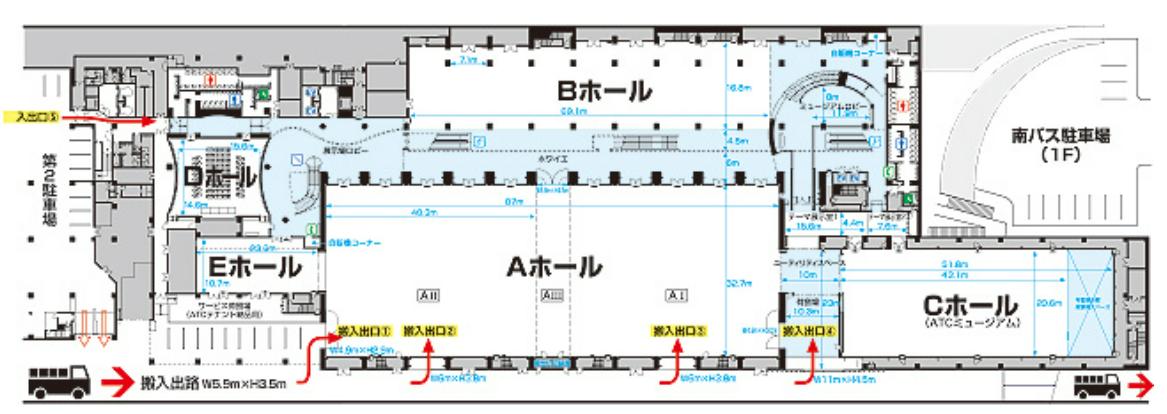 万博前年度に農林水産省所管の「食育推進全国大会」を誘致し、
万博のコンセプトである「未来社会の実験場」の食に特化したイベントを開催
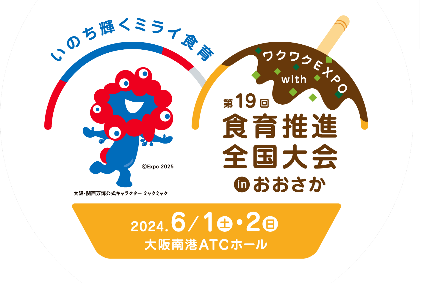 日   程　  　令和6年6月1日（土）、2日（日）
　会   場　　  ATCホール（大阪市住之江区南港北2-1-10）
　テ ー マ　　　いのち輝くミライ食育
  来場者　  　25,000人  
　ブ ー ス　　　150（予定）   
　主   催　　　農林水産省、大阪府、大阪市
　　　　　　　   第19回食育推進全国大会大阪府実行委員会
ATCホール（O‘s棟南館 地下2階）
ステージ・セミナー
主な出展予定者（R5.12.11現在）
ブース
その他
TEAMEXPO共創チャレンジの登録団体による運営協力
参考資料５
ワクワクEXPO with 第19回食育推進全国大会　進捗状況
（案）
R6.2.2
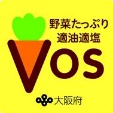 事前募集をかける事業
おおさかEXPOヘルシーメニューコンテスト
おいしく食べよう！みんなで食べよう！ポスターコンクール
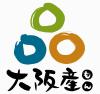 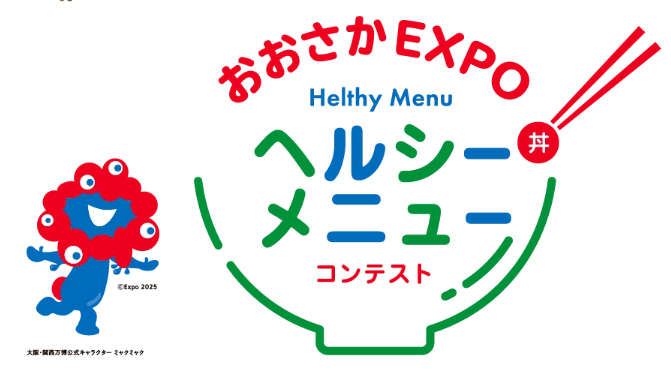 ★ 全国大会での展開 ★
3チームによる最終審査（調理実演・試食）
表彰式の実施
★ 全国大会での展開 ★
応募作品の会場掲示、表彰式の実施
来場した応募者に参加賞贈呈
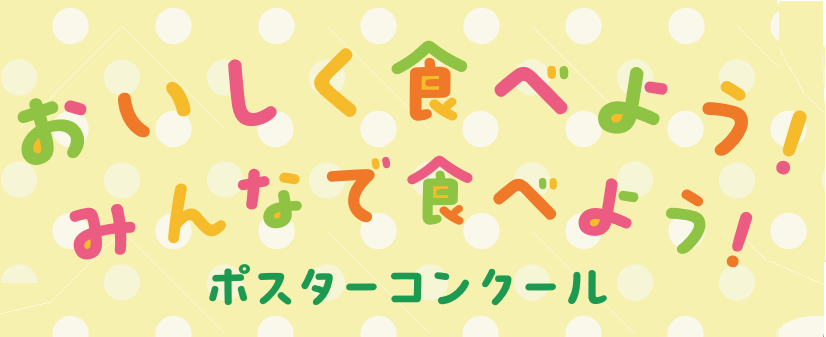 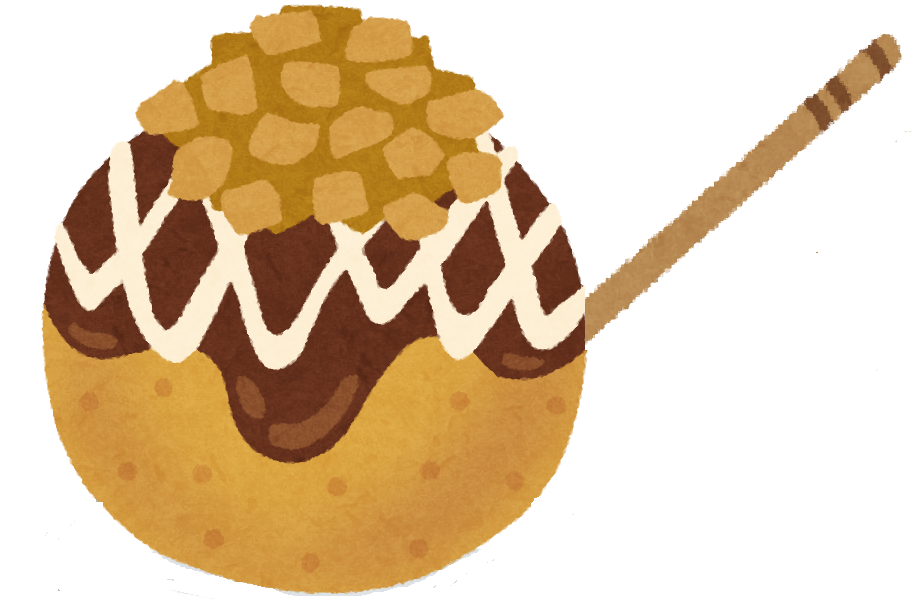 「「おいしく食べる」「みんなで食べる」ことの楽しさや大切さを広く啓発するポスターを募集
「V.O.S.に大阪産(もん)と大阪グルメ（郷土料理）の要素をプラスしたメニューを募集
1 対象　　     大阪府内在住在学の小学生及び支援学校小学部の児童
2 募集期間 　令和５年10月から令和6年1月19日（金）
3 賞の設定　　知事賞、大阪府教育長賞、大阪未来ワクワク賞
　　　　　　　　　それぞれ低学年1、中学年1、高学年1　計9点
４ 今後のスケジュール
　 ・令和6年1月‐2月　　　一次審査（全国大会事務局にて実施）
　 ・令和6年2月‐3月　　　二次審査（全国大会企画委員等で実施）
　 ・令和6年3月　　　　　　入賞者への審査結果通知、ホームページにて公表
1 対象　　　　　 大阪府内の大学、専門学校に在籍する学生
2 募集期間 　  令和5年11月21日(火)から令和6年3月8日(金)
3　賞の設定　　 最優秀賞1、優秀賞2
4 今後のスケジュール　　
　 ・令和6年3月　　　　　　　　一次審査（全国大会事務局にて書類審査）
　 ・令和6年4月‐5月　　　　　web人気投票
　 ・令和6年6月1日・2日　　最終審査、最優秀賞決定
会議の開催状況
▶企画委員会
▶実行委員会